Figure 8. Ultrastructural kidney and CNS of saposin B−/− mice. (A) An electron micrograph of a normal proximal renal ...
Hum Mol Genet, Volume 17, Issue 15, 1 August 2008, Pages 2345–2356, https://doi.org/10.1093/hmg/ddn135
The content of this slide may be subject to copyright: please see the slide notes for details.
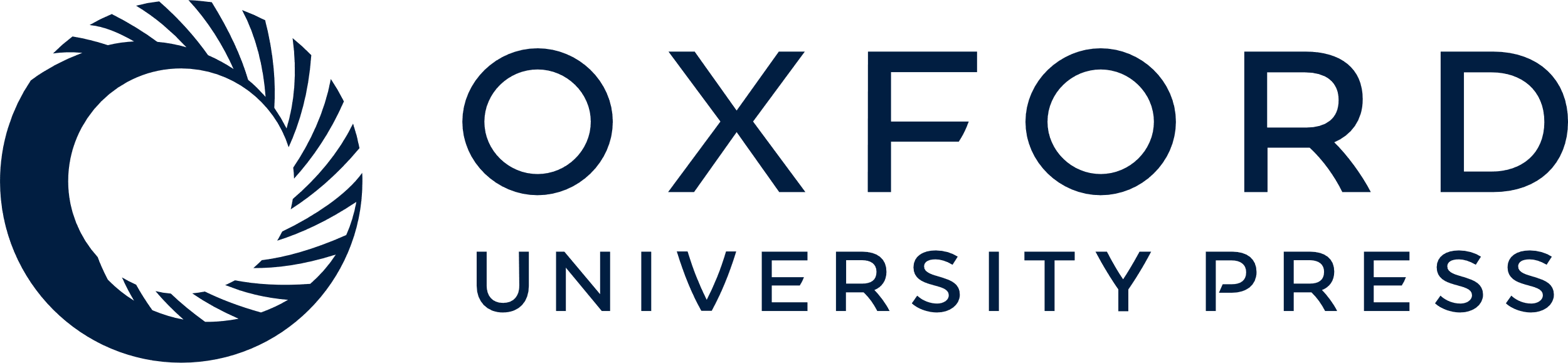 [Speaker Notes: Figure 8. Ultrastructural kidney and CNS of saposin B−/− mice. (A) An electron micrograph of a normal proximal renal tubular cell. Rare and non specific small residual bodies were in the cytoplasm of the tubular lining cell. (B) Proximal renal tubular epithelial cells contained numerous large complex appearing multivesicular bodies (arrow). The storage materials consisted of aggregates of variable size heterogeneous granular material with slightly pale central cores surrounded by a rim of more electron dense amorphous material. (C) Renal epithelial cells from a distal tubule also contained a large amount of storage material (arrow). The material was similar to that seen in the proximal tubule in (B), although slightly less electron dense. A few of the vesicular bodies contained layers of membranous material surrounding less dense material in the central core. (D) An oligodendrocyte (arrow) in brain stem next to a myelinated process. The oligodendrocyte contained storage materials composed of dense membranous material surrounding more electron lucent material. (E) A neuron from brain stem had a few scattered inclusion bodies (arrows) representing storage materials. (F) A section through the sciatic nerve with myelinated fibers. The Schwann cells (arrows) contained inclusion bodies including large vacuoles mixed with electron dense amorphous material. The tissues were from 15-month-old mice.


Unless provided in the caption above, the following copyright applies to the content of this slide: © 2008 The Author(s)This is an Open Access article distributed under the terms of the Creative Commons Attribution Non-Commercial License (http://creativecommons.org/licenses/by-nc/2.0/uk/) which permits unrestricted non-commercial use, distribution, and reproduction in any medium, provided the original work is properly cited.]